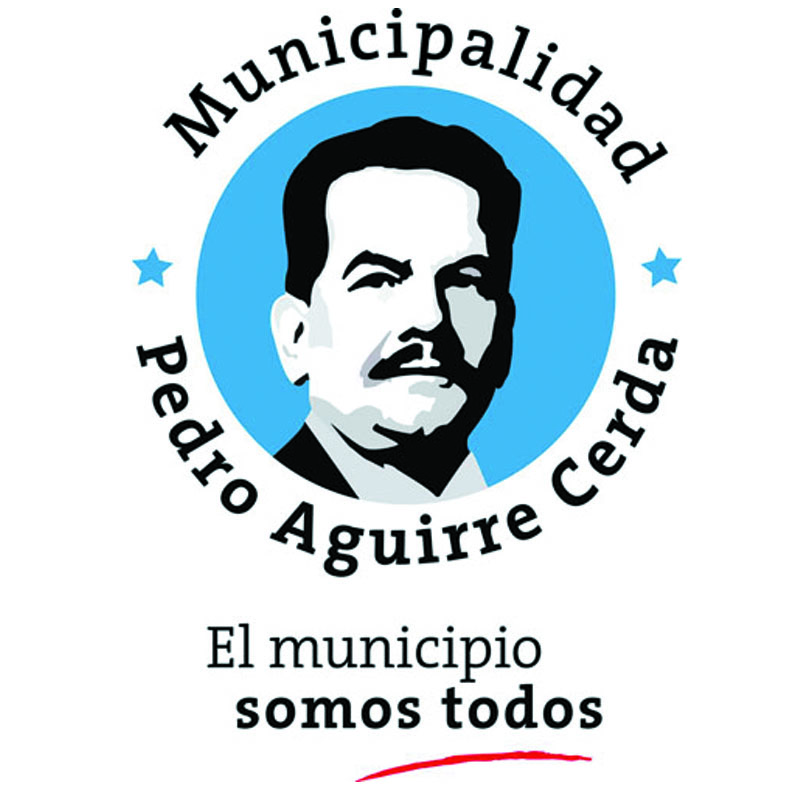 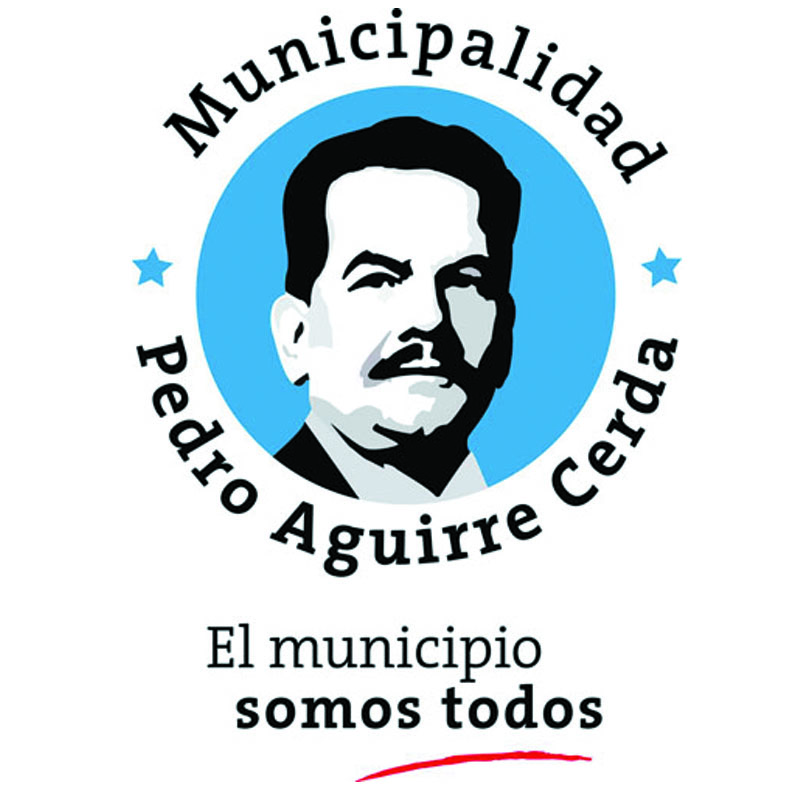 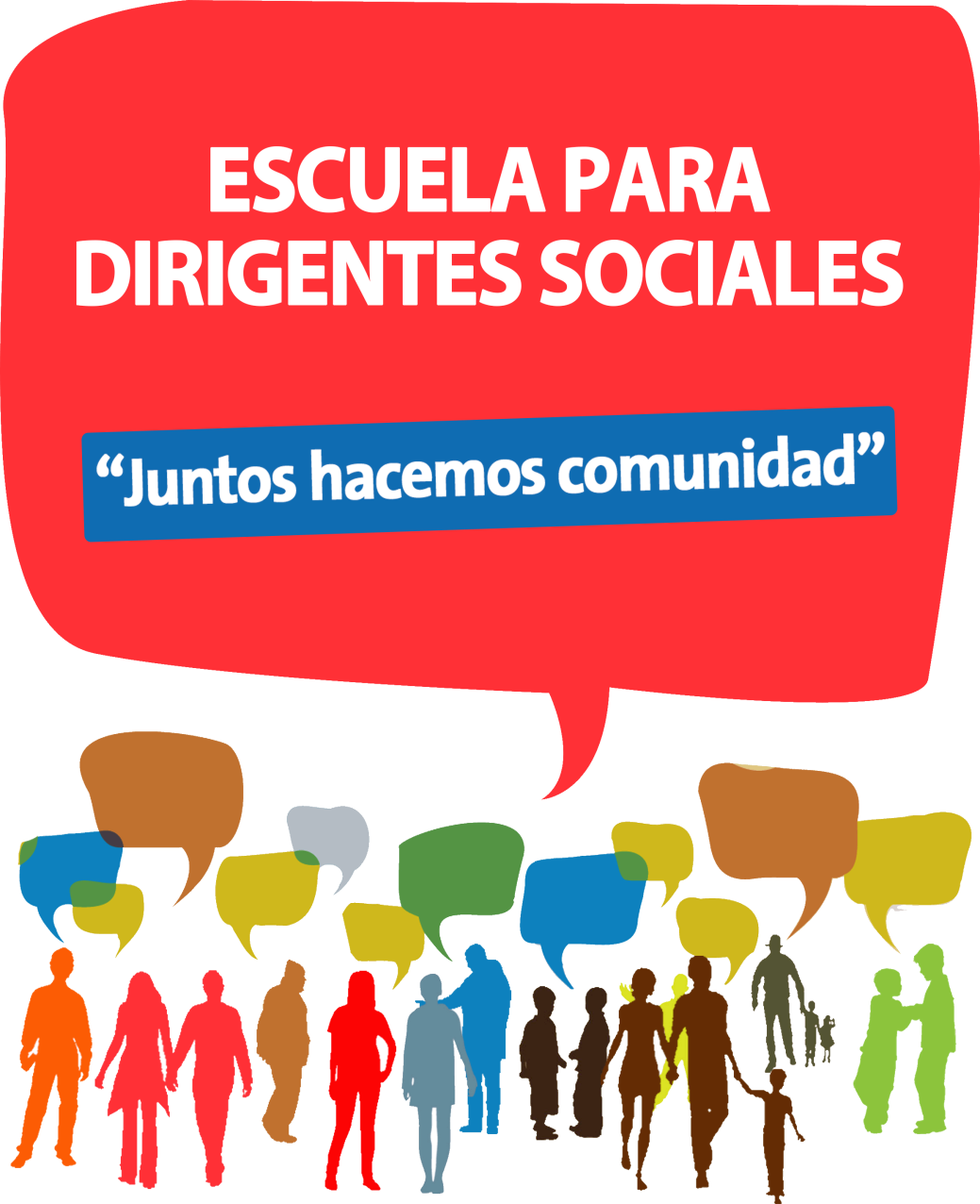 Módulo: Elaboración de Proyectos
Victoria Rojas Tapia
vrojas@pedroaguirrecerda.cl
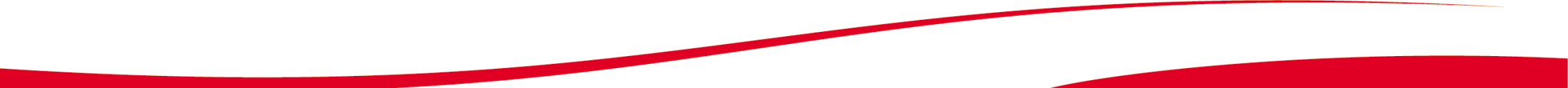 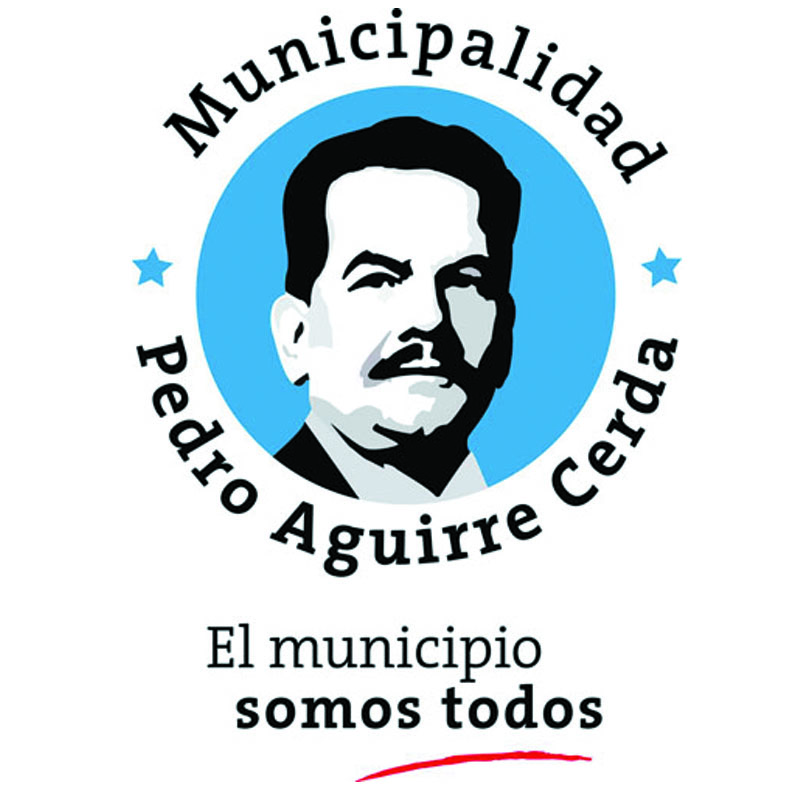 Taller Práctico
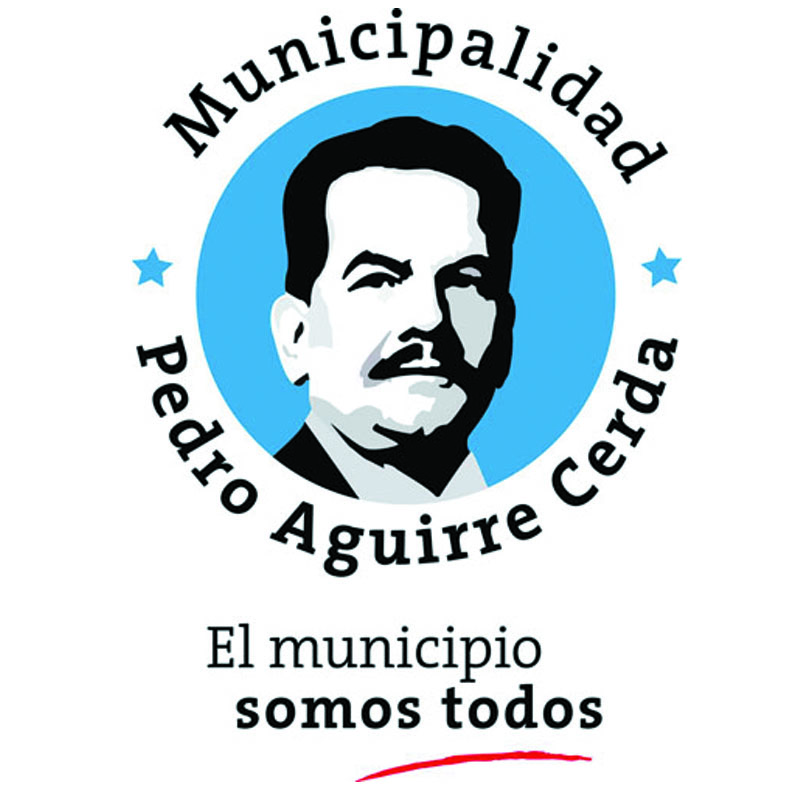 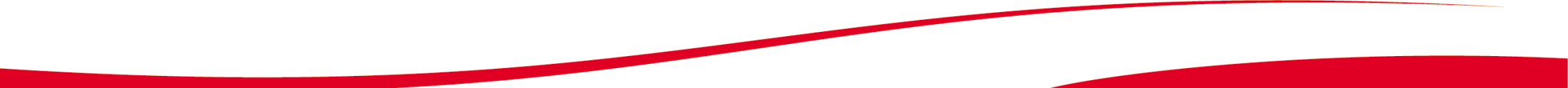 CHILE DE TODOS Y TODAS
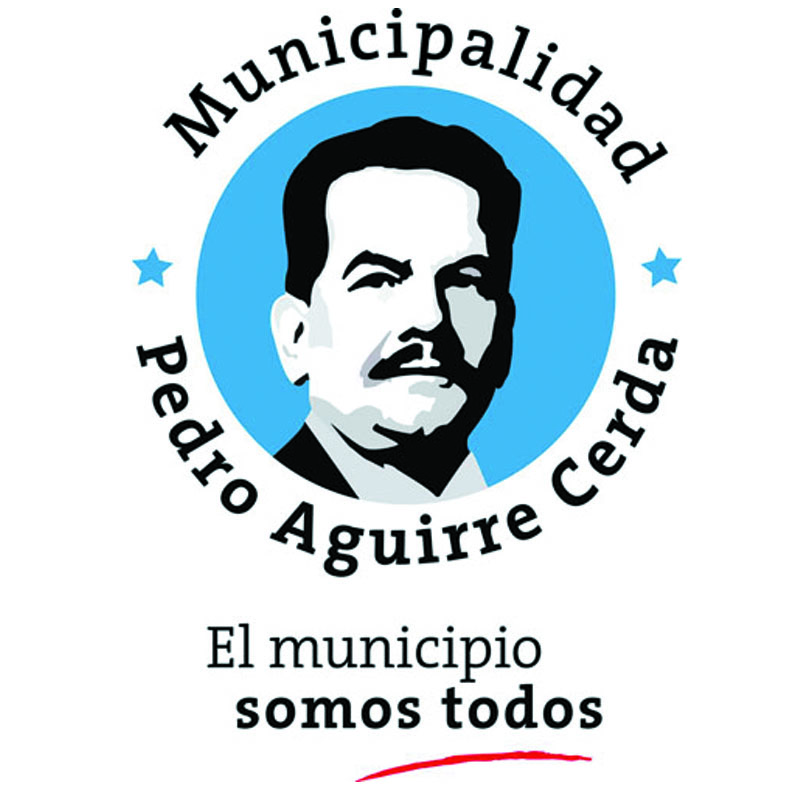 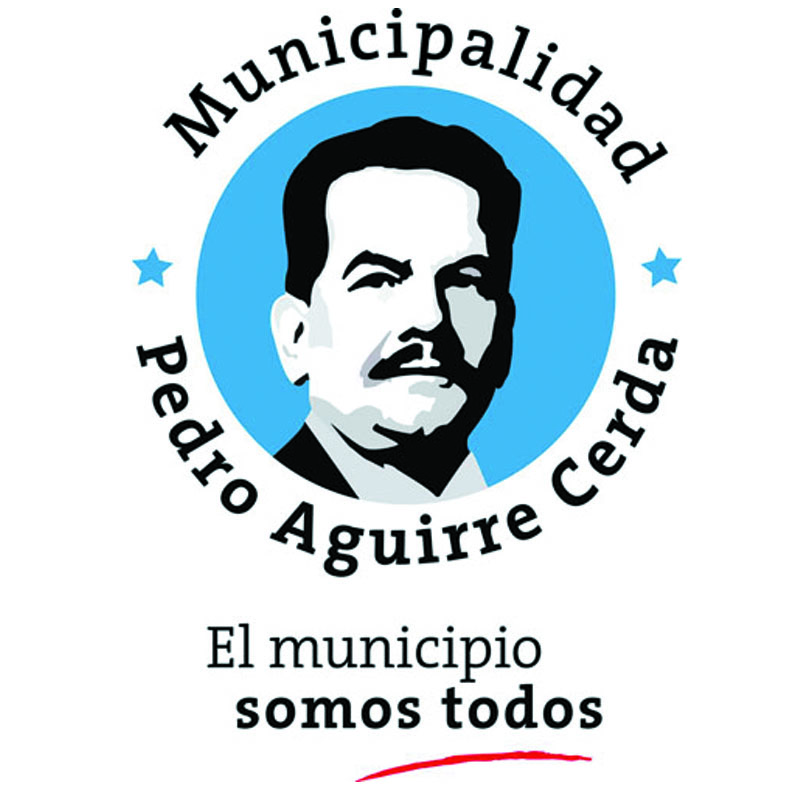 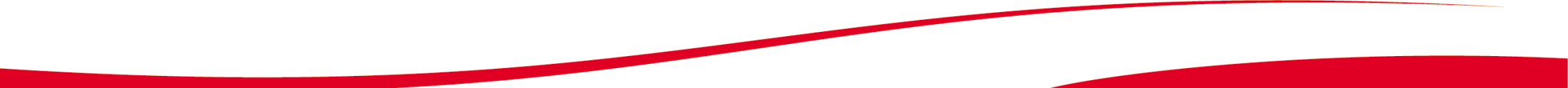 CHILE DE TODOS Y TODAS
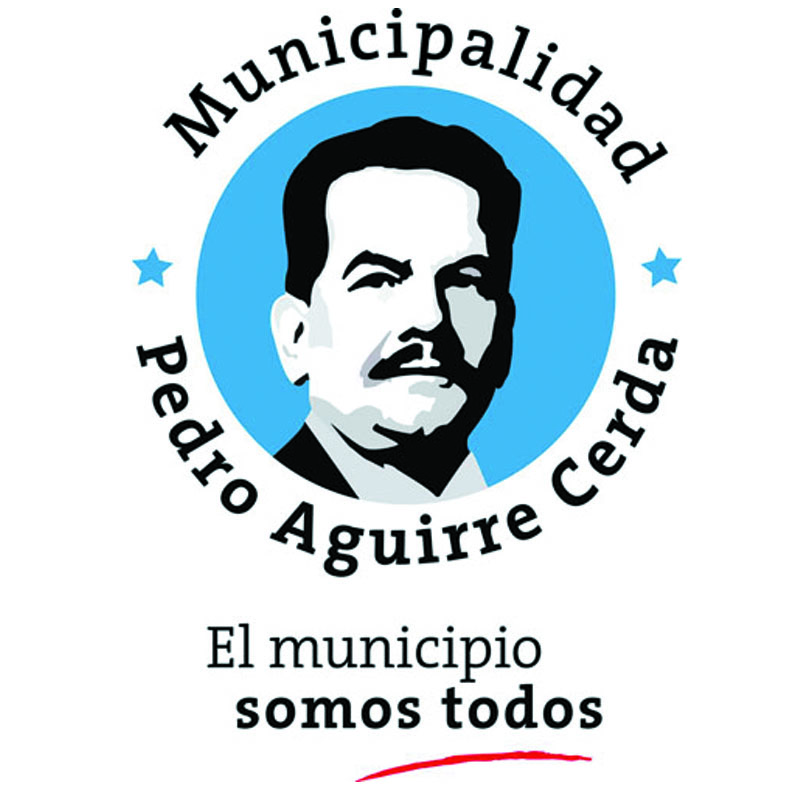 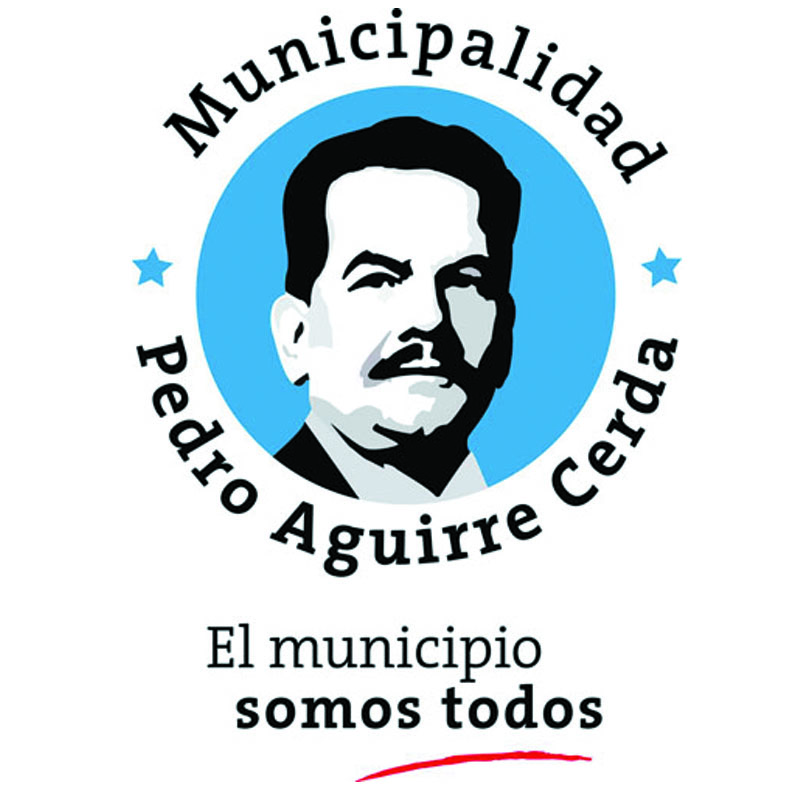 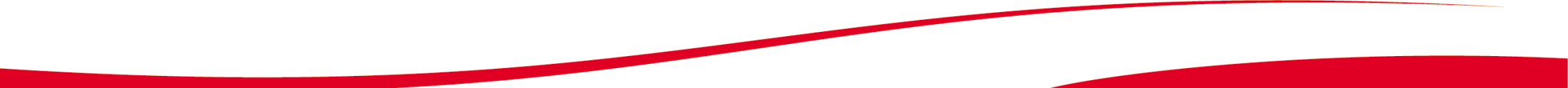 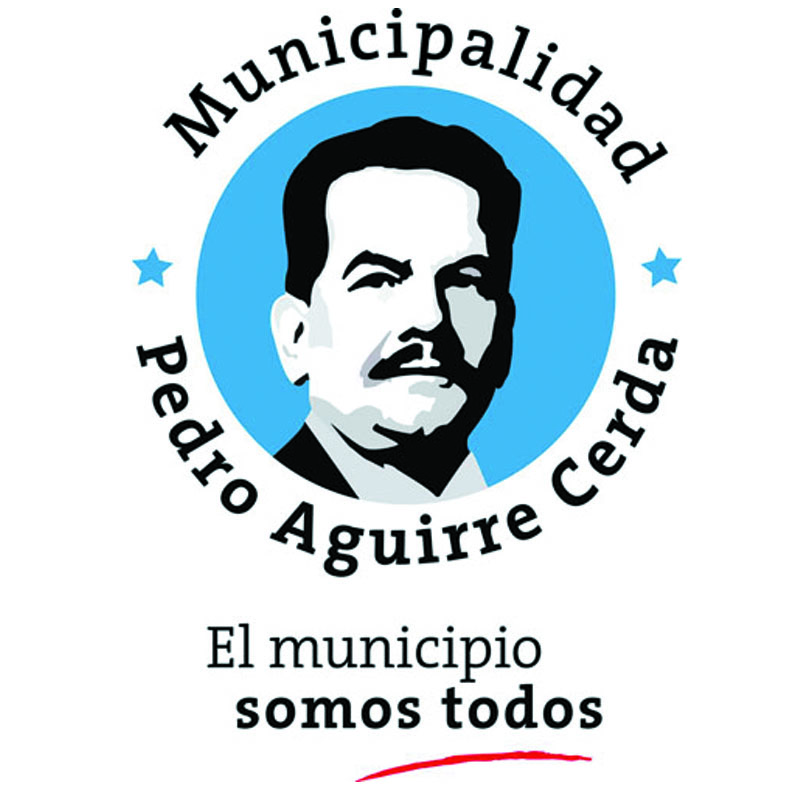 CHILE DE TODOS Y TODAS
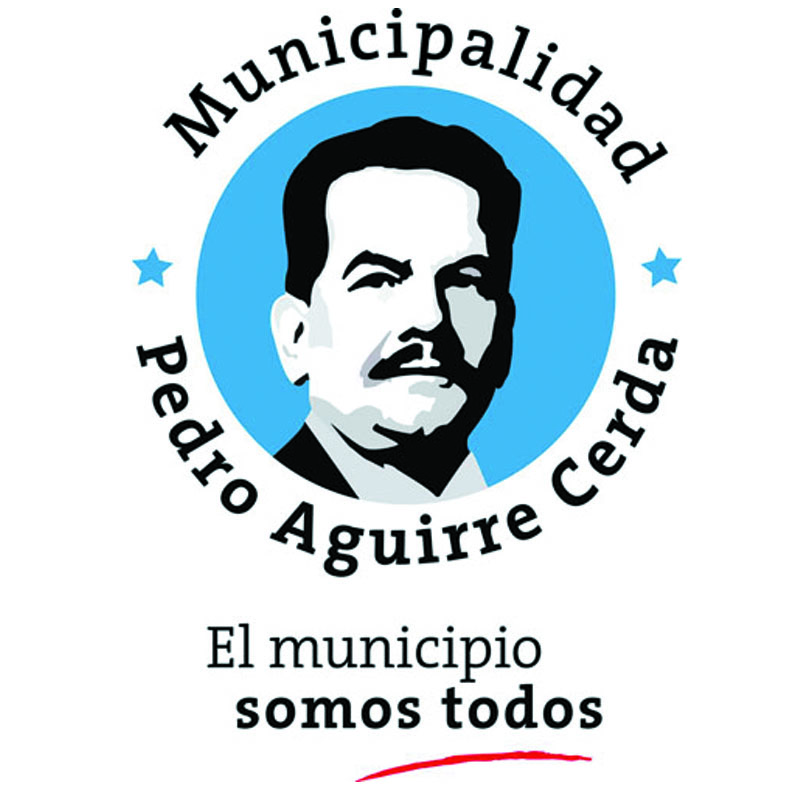 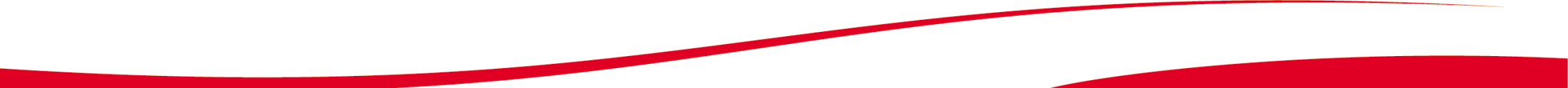 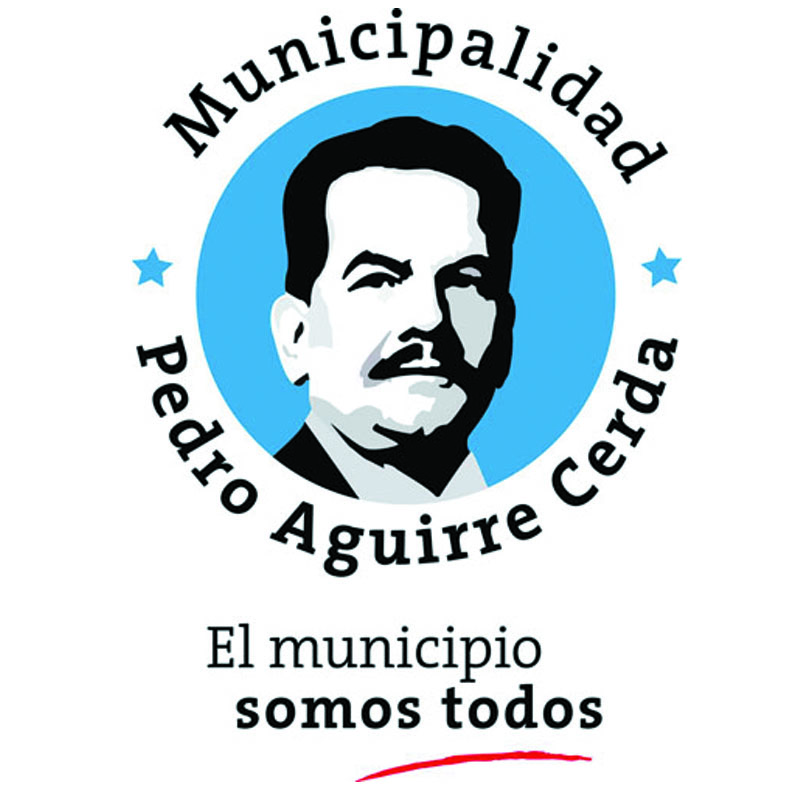 CHILE DE TODOS Y TODAS
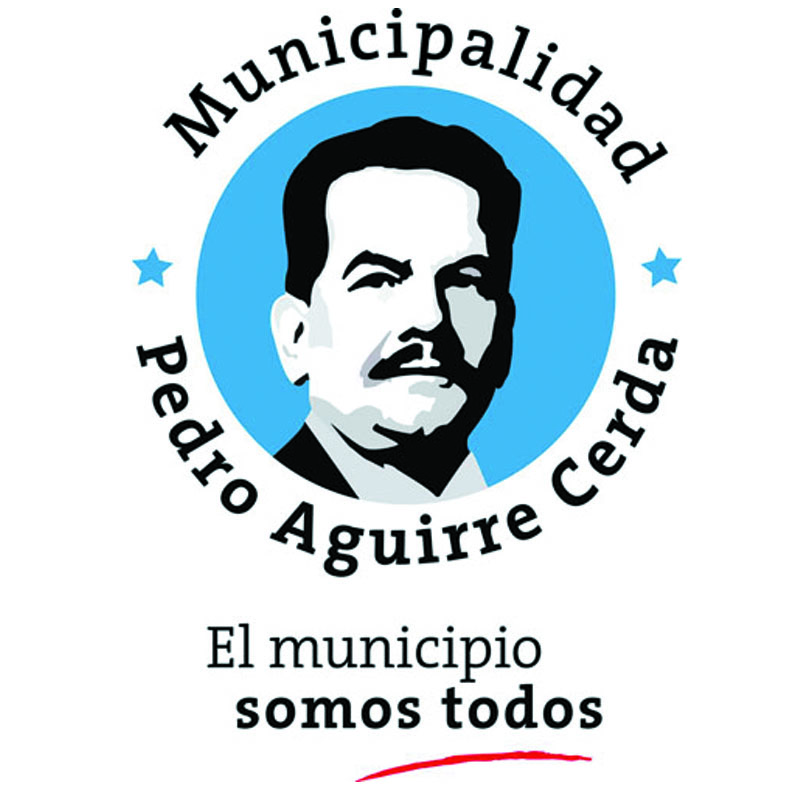 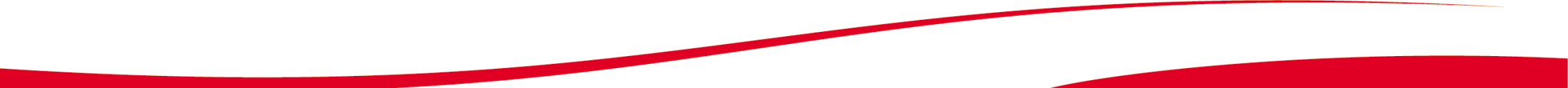 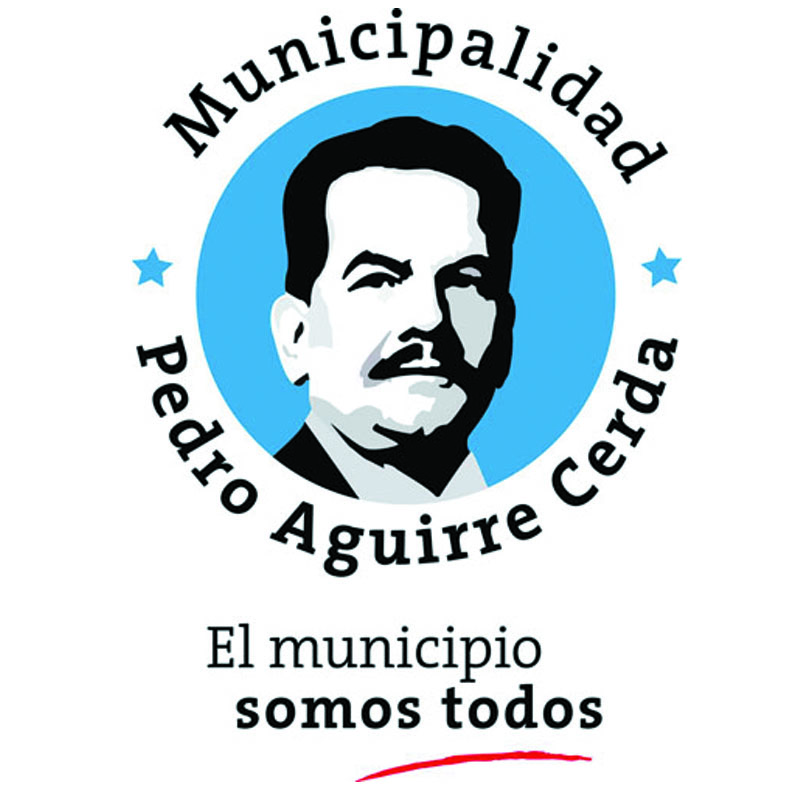 Orientaciones Presupuestarias
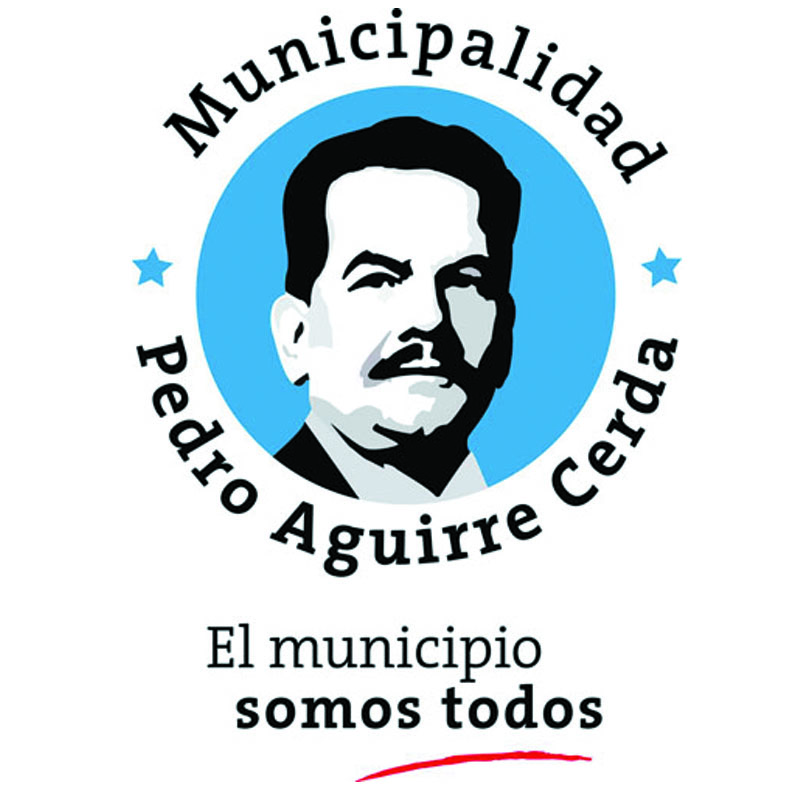 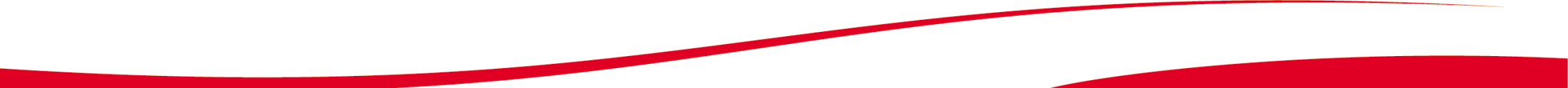 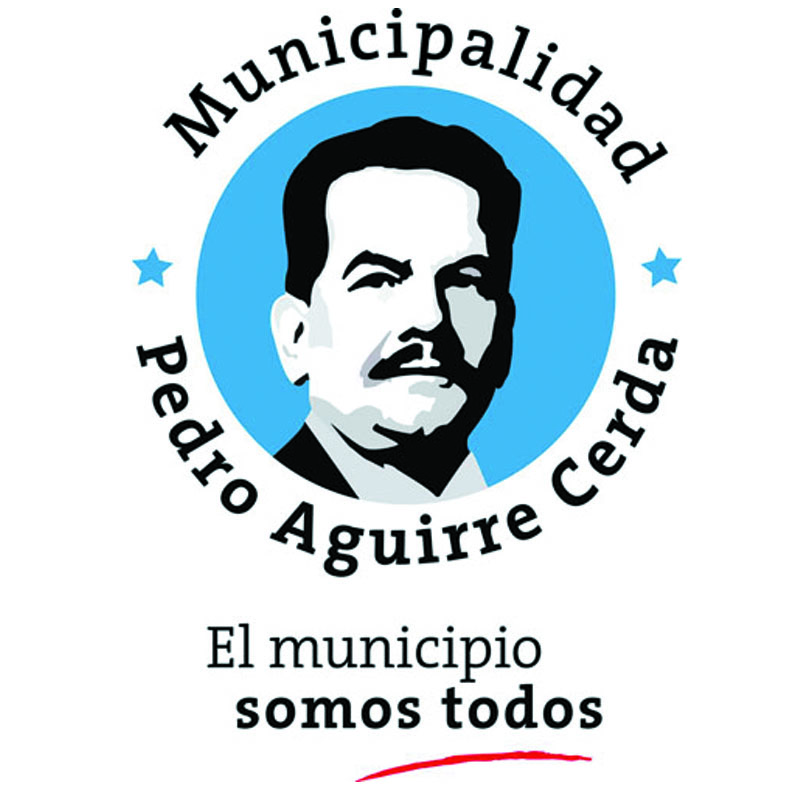 Orientaciones Presupuestarias
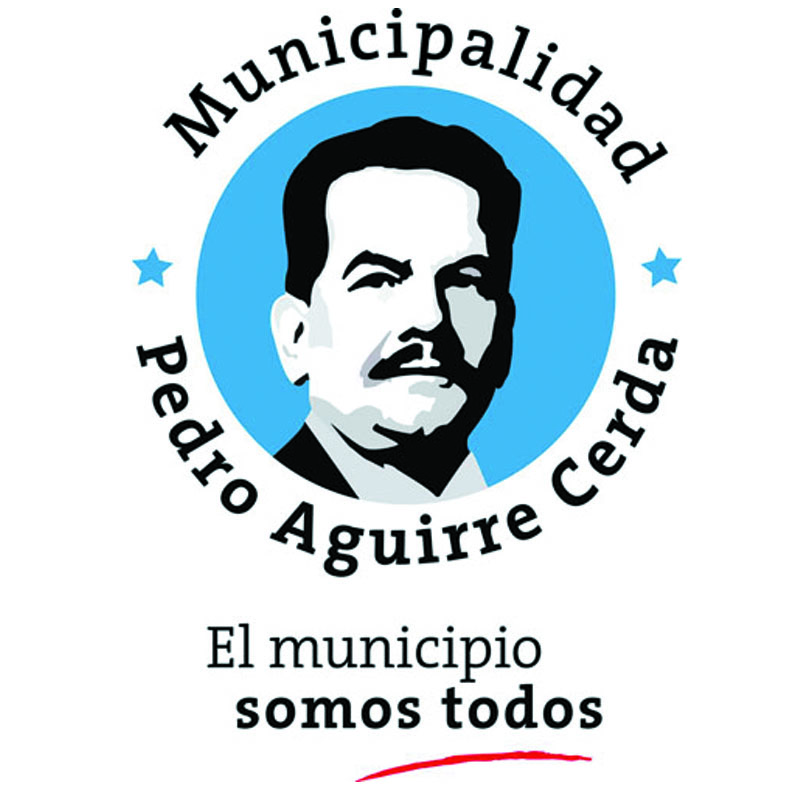 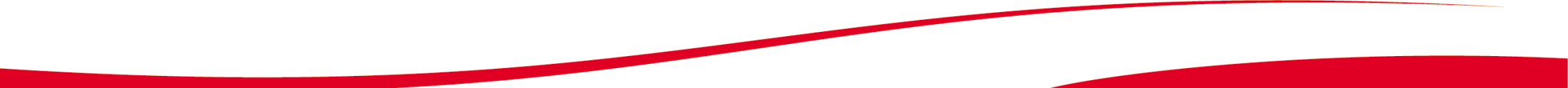